zhǔnbèi     kǎoshì
1.儿子在做什么？2.他准备好考试了吗？
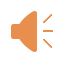 妈妈：你一直玩儿电脑游戏，作业写完了吗？

儿子：都写完了。

妈妈：明天不是有考试吗？你怎么一点儿也不着急？

儿子：我早就复习好了。

妈妈：那也不能一直玩儿啊。
There are three dialogues in this PPT
Please review the first two dialogues by following the audio, and try to retell the dialogues.
Please review the new dialogue by following the audio, and try to figure out the meaning of each sentence.
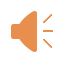 小丽：下个月我去旅游，你能跟我一起去吗？
                                   zuì
小刚：我还没想好呢。你觉得哪儿最好玩。

小丽：南方啊，我们去年就是这个时候去的。

小刚：南方太热了，北方好一些，不冷也不热。
小丽：（          ）我去(          )，你能(                      )?

小刚：我还没(               )。你觉得(                    )。

小丽：（          ）啊，我们(          )就是这个(         )去的。

小刚：南方(            )，（        ）好一些，（       ）也(         )。
下个月
跟我一起去吗
旅游
哪儿最好玩
想好呢
南方
时候
去年
北方
不冷
太热了
不热
next month,travel, ask go travel together
haven't decided ,小刚 asks，where
south, last year
too hot,north is better, not cold or hot.
小丽下个月想去旅游，她问小刚能跟她一起去吗？

小刚还没想好，他问小丽哪儿最好玩。

小丽说南方最好玩，她去年这个时候去过南方。

小刚觉得南方太热了，北方好一些，不冷也不热。
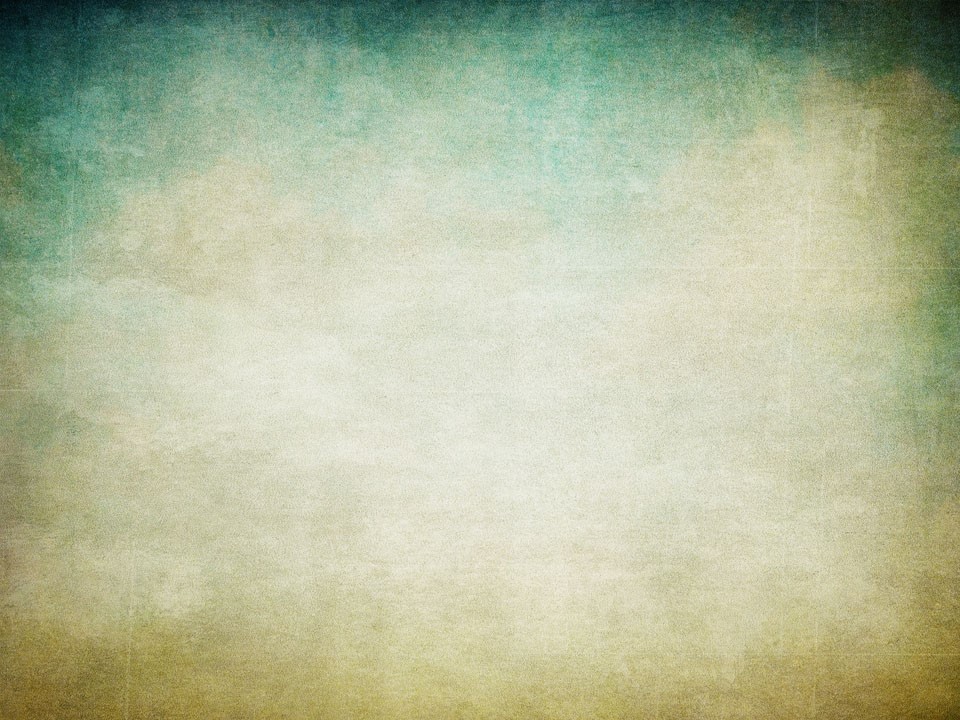 准备去旅游  preparing for their trip
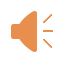 问题：小刚和小丽带了什么东西？
小刚：水果、面包、茶都准备好了，我们还带什么？

小丽：手机、电脑、地图，一个也不能少。

小刚：这些我昨天下午就准备好了。

小丽：再多带几件衣服吧。

小刚：我们是去旅游，不是搬家，还是少带一些吧。
一......也不.......